Lektion 12: Darstellung von Klang
KS4 - Darstellungen von Daten
[Speaker Notes: Zuletzt aktualisiert: 30-09-2021

Die Ressourcen werden regelmäßig aktualisiert - die neueste Version finden Sie unter: the-cc.io/curriculum.
Diese Ressource wird von der Raspberry Pi Foundation unter einer Creative Commons Attribution-NonCommercial-ShareAlike 4.0 International Lizenz lizenziert. Um eine Kopie dieser Lizenz zu sehen, besuchen Sie creativecommons.org/licenses/by-nc-sa/4.0/]
Starter-Aktivität
Berechnen der Dateigröße
Ein Bitmap-Bild ist 12 × 12 Pixel groß und hat eine Farbtiefe von 2. Wie groß ist die Dateigröße des Bildes in Bits?

Wie viele Bits sind für ein 16-Farben-Bild mindestens erforderlich?
Starter-Aktivität
Berechnen der Dateigröße
288 Bits


4 Bits
Ein Bitmap-Bild ist 12 × 12 Pixel groß und hat eine Farbtiefe von 2. Wie groß ist die Dateigröße des Bildes in Bits?

Wie viele Bits sind für ein 16-Farben-Bild mindestens erforderlich?
Zielsetzungen
Lektion 12: Darstellung von Klang
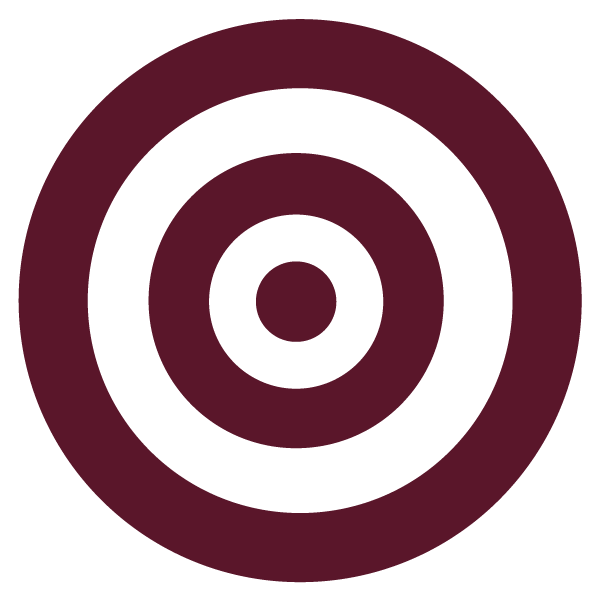 In dieser Lektion lernen Sie:
Erklären Sie, warum analoge Tondaten in binäre Ziffern umgewandelt werden müssen
Beschreiben Sie die Begriffe Abtastung, Abtastrate und Abtastauflösung
Tätigkeit 1
Darstellung des Klangs
Sie haben vielleicht schon einmal gesehen, wie Schall in Wellen dargestellt wird.
Schall ist eine Druckwelle, die die Luft zum Schwingen bringt.
Diese Tatsache wird in Mikrofonen und Lautsprechern genutzt.
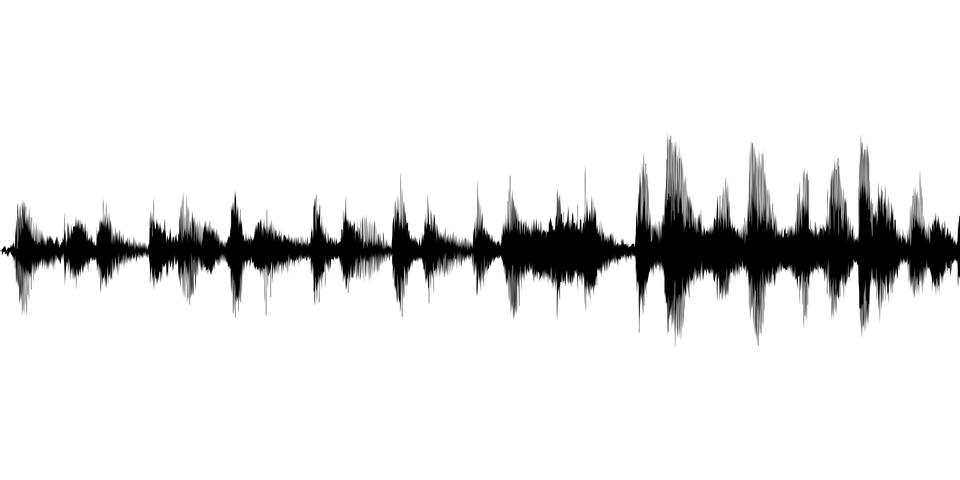 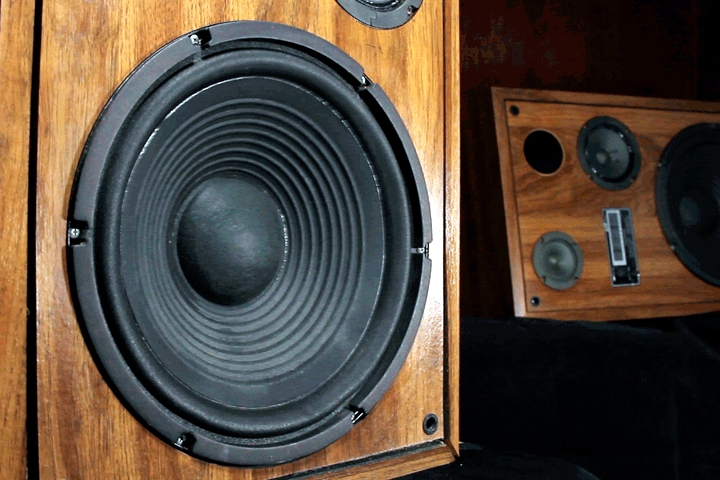 [Speaker Notes: Bildquellen:
https://pixabay.com/vectors/sound-wave-waveform-aural-audio-1781570/ 
https://gifer.com/en/7MIW]
Tätigkeit 1
Darstellung des Klangs
Normalerweise kann man keinen Ton sehen.
In diesem Video können Sie die Wirkung von Schallwellen auf visuelle Weise sehen.
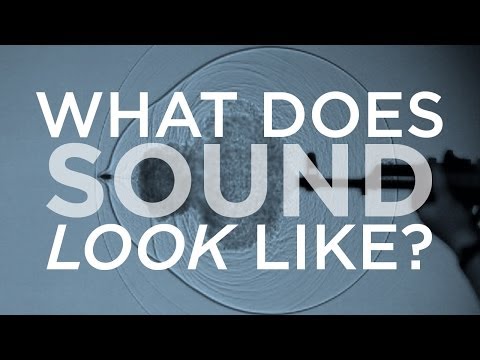 [Speaker Notes: Videoquelle: https://www.youtube.com/watch?v=px3oVGXr4mo]
Tätigkeit 1
Darstellung des Klangs
Ein Computer kann eine analoge Schallwelle wie diese nicht interpretieren.
Sie müssen digitalisiert werden, d.h. in binäre Zahlen umgewandelt werden.
Mit Lautsprechern können Geräte aus diesen Binärzahlen Töne erzeugen.
Eine vibrierende Membran im Lautsprecher erzeugt Druckwellen in der Luft, die Sie als Schall hören.
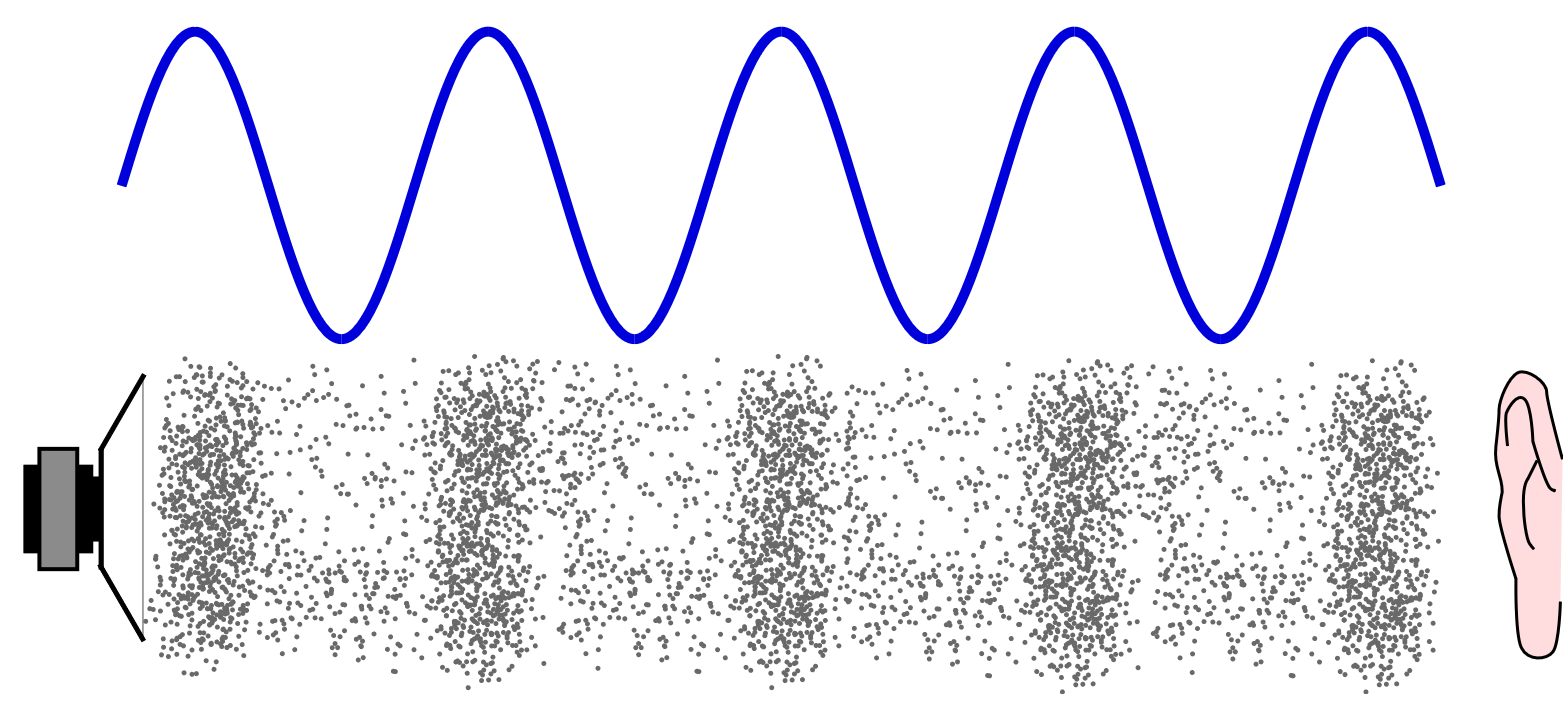 [Speaker Notes: Bildquelle: https://commons.wikimedia.org/wiki/File:CPT-sound-physical-manifestation.svg]
Tätigkeit 1
Darstellung des Klangs
Diese Scratch-Animation veranschaulicht die Natur des Klangs.
Sie zeigt, wie eine Schallwelle mit Veränderungen des Luftdrucks verbunden ist.
Es reagiert auf ein Mikrofon.
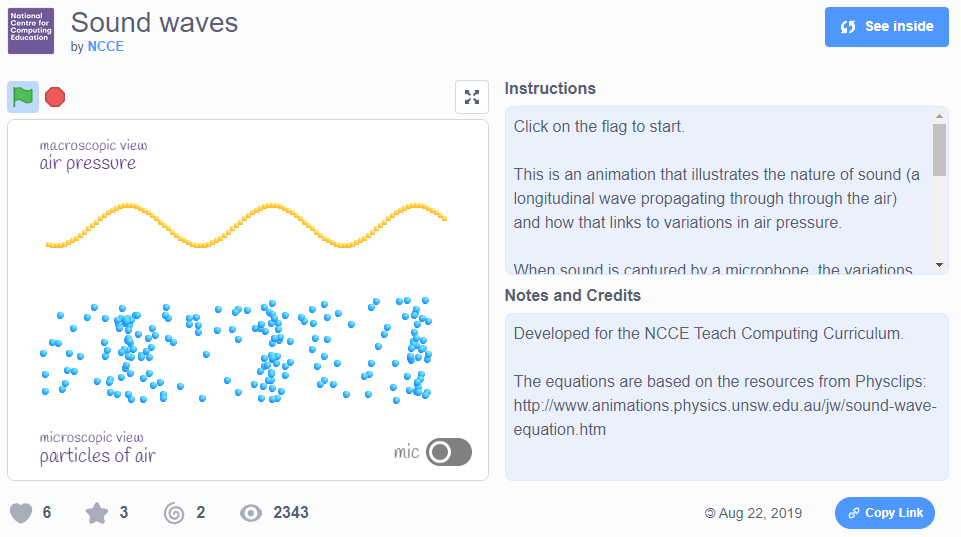 Tätigkeit 1
Darstellung des Klangs
Die Amplitude (Höhe) der Schallwelle stellt das Volumen dar.
Je höher die Amplitude, desto höher die Lautstärke des Tons.
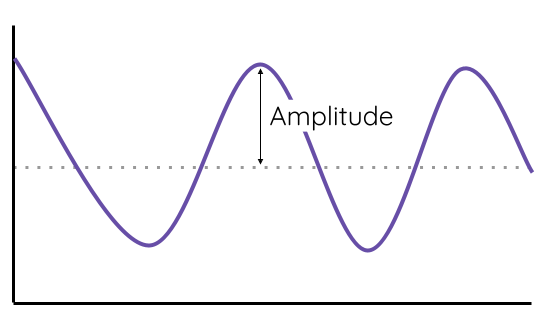 Tätigkeit 1
Darstellung des Klangs
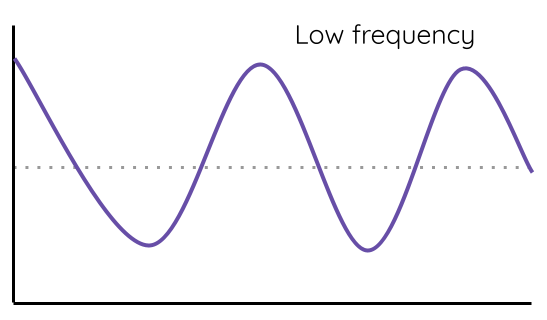 Die Frequenz der Schallwelle gibt die Tonhöhe an. 
Je näher die Wellen beieinander liegen, desto höher ist die Tonhöhe (Note).
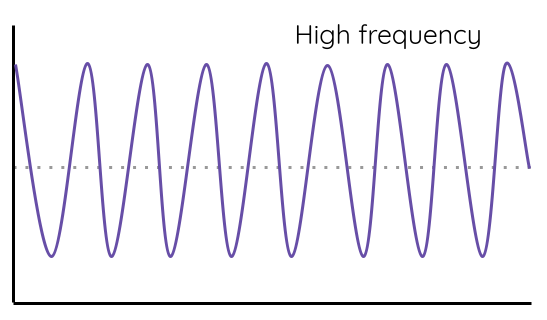 Tätigkeit 1
Darstellung des Klangs
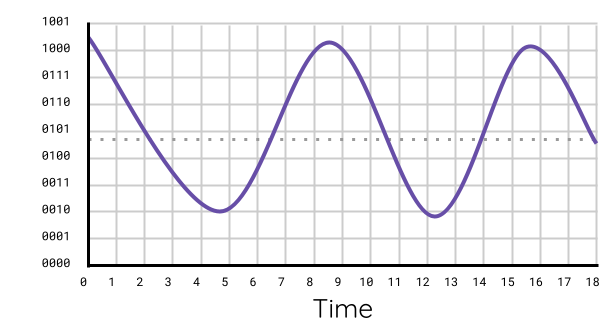 Der Ton, den wir hören, ist analog, aber Computer müssen ihn digital speichern.
Tätigkeit 1
Darstellung des Klangs
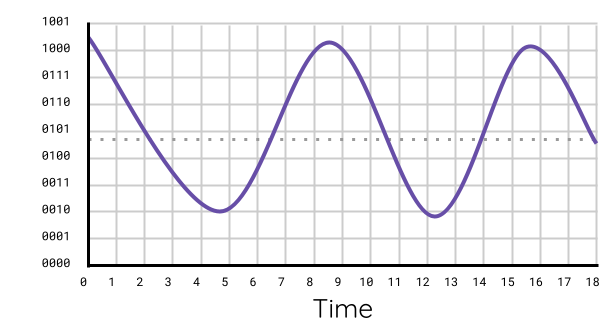 Der Ton, den wir hören, ist analog, aber Computer müssen ihn digital speichern.
Um die Geräusche digital zu speichern, wird in bestimmten Abständen eine Probe entnommen. 
Dies wird als Abtastrate bezeichnet, die in Hertz (Hz) gemessen wird.
Tätigkeit 1
Darstellung des Klangs
Der Ton, den wir hören, ist analog, aber Computer müssen ihn digital speichern.
Um die Töne digital zu speichern, wird in regelmäßigen Abständen eine Probe entnommen. 
Dies wird als Abtastrate bezeichnet, die in Hertz (Hz) gemessen wird.
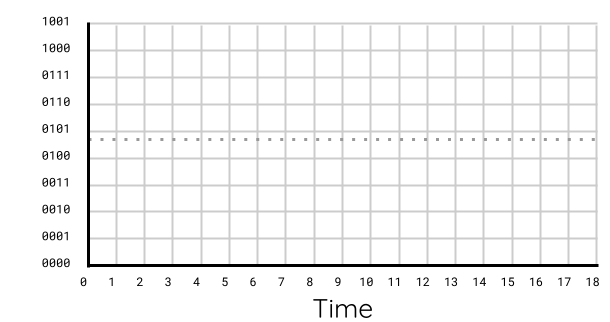 Tätigkeit 1
Darstellung des Klangs
0111
Die Probe misst die Spannung des Mikrofons und wandelt sie in einen Binärwert um.
Die Art und der Bereich von Binärzahlen, die verwendet werden können, sind begrenzt.
Sie werden später mehr darüber erfahren.
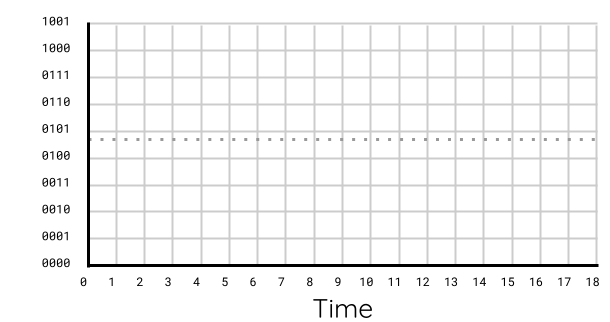 Tätigkeit 1
Darstellung des Klangs
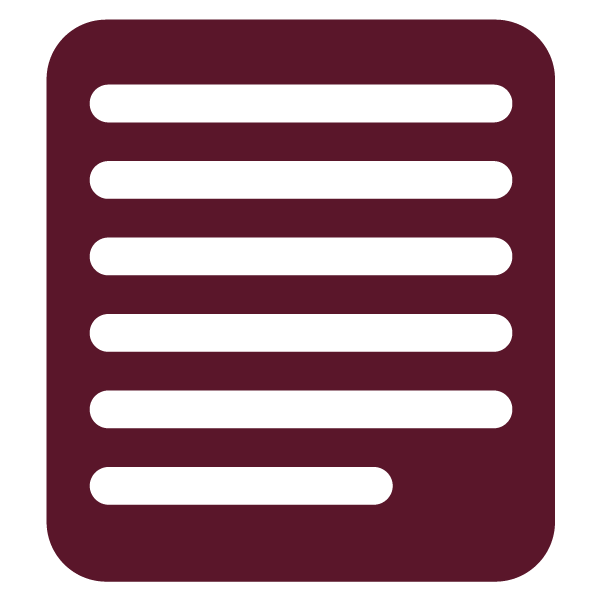 Betrachten Sie die Schallwelle auf dem Arbeitsblatt.
Füllen Sie die Tabelle aus, um die Binärwerte an jedem Punkt festzuhalten.
Versuchen Sie nun, die Schallwelle aus den aufgenommenen Samples neu zu zeichnen.
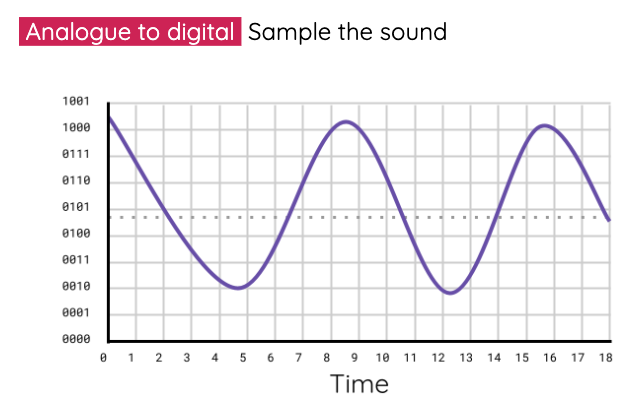 Bei der Probenahme wird in regelmäßigen Abständen eine Messung vorgenommen.
Tätigkeit 2
Abtastrate und Auflösung
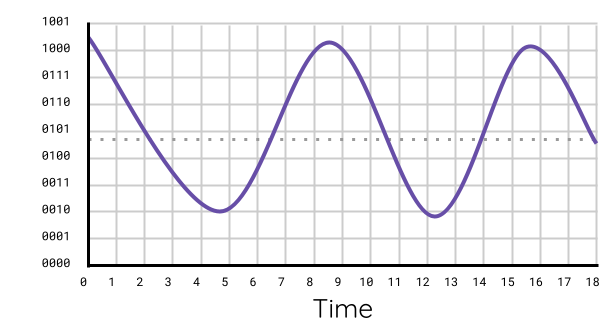 In Aktivität 1 haben Sie Proben der Welle genommen. Anschließend haben Sie die Welle auf der Grundlage Ihrer Beispieldaten neu gezeichnet.
Dies war die ursprüngliche Welle.
Tätigkeit 2
Abtastrate und Auflösung
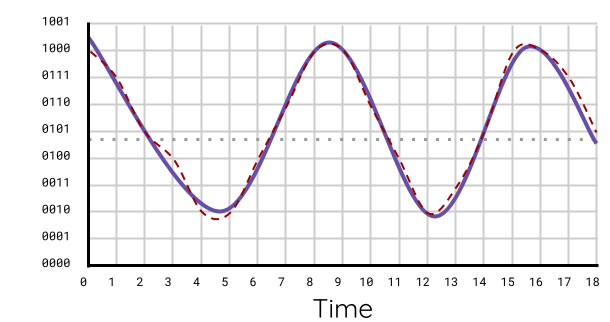 Ihre neue Welle wäre etwas anders gewesen.
Tätigkeit 2
Abtastrate und Auflösung
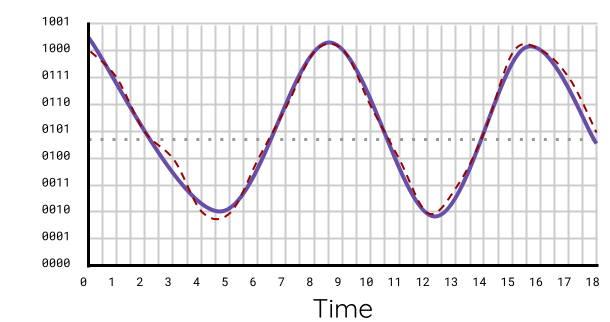 Sie können das Ergebnis verbessern, indem Sie mehr Proben nehmen. 
Dies würde man als Erhöhung der Abtastrate bezeichnen.
Tätigkeit 2
Abtastrate und Auflösung
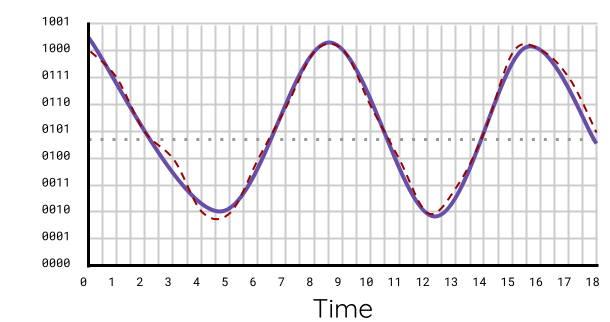 Wenn Sie mehr Proben pro Sekunde nehmen, können Sie die Qualität der Darstellung verbessern.
Tätigkeit 2
Abtastrate und Auflösung
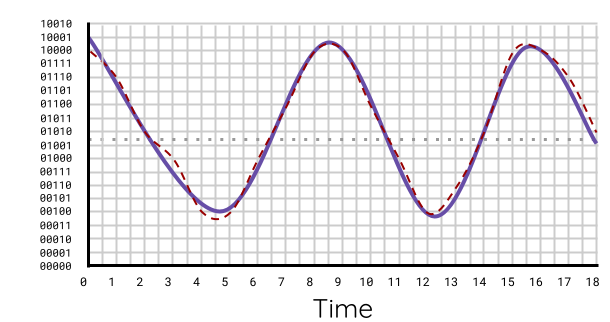 Eine weitere Möglichkeit zur Verbesserung der Qualität besteht darin, die Anzahl der Bits zu erhöhen, die für die Darstellung jeder Probe verwendet werden.
Tätigkeit 2
Abtastrate und Auflösung
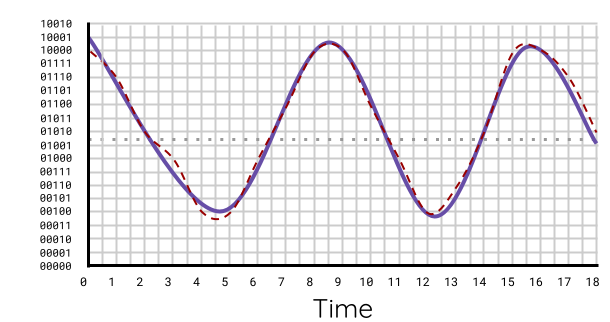 Die Anzahl der Bits pro Abtastung wird als Abtastauflösung bezeichnet.
Durch Erhöhen der Sample-Auflösung können Sie noch mehr von der ursprünglichen analogen Welle abtasten. 
Dies würde die Qualität der Darstellung verbessern.
Tätigkeit 2
Abtastrate und Auflösung
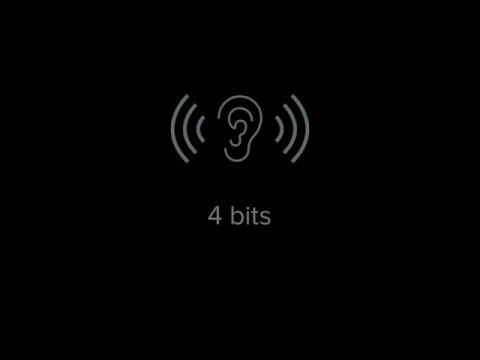 Hören Sie sich die Audiobeispiele in diesem Video an, um den Unterschied zwischen einer 16-Bit-, 8-Bit- und 4-Bit-Aufnahme zu erkennen.
Hören Sie von 0:55 bis 2:05.
[Speaker Notes: Videoquelle: https://youtu.be/ubCMI3Jq6e4?t=55 (Hinweis: Spielen Sie das Video von 0:55 bis 2:05 ab.)]
Tätigkeit 2
Abtastrate und Auflösung
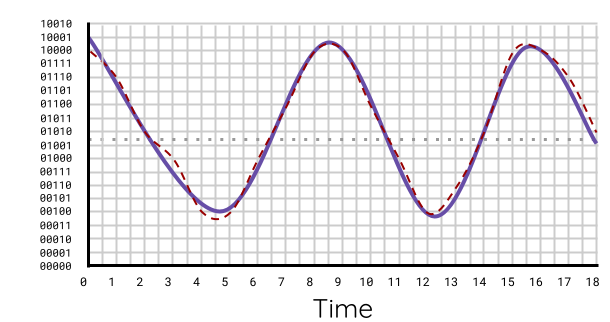 Rekapitulation
Es gibt zwei Möglichkeiten, die Qualität von Tondarstellungen zu verbessern:
Erhöhen Sie die Abtastrate (Samples pro Sekunde, gemessen in Hertz)
Erhöhung der Abtastauflösung (Bits pro Abtastung)
Tätigkeit 2
Typische Einstellungen
Die Standard-Sample-Auflösung für Audiodateien in professioneller Qualität liegt bei 16 Bit.
Das bedeutet, dass 216 (65.536) verschiedene Werte zur Aufzeichnung der Amplitude des Tons zur Verfügung stehen.
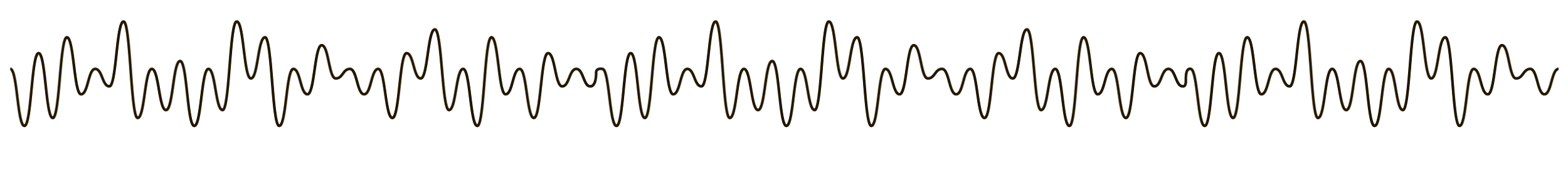 1010100100101001
Tätigkeit 2
Typische Einstellungen
Die Standardabtastrate für professionelle digitale Audiosignale beträgt 44,1 kHz oder 44.100 Samples pro Sekunde.
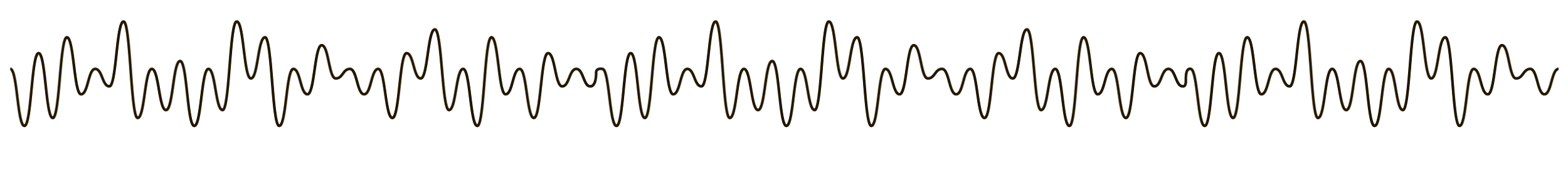 Tätigkeit 2
Rekapitulation und Untersuchung
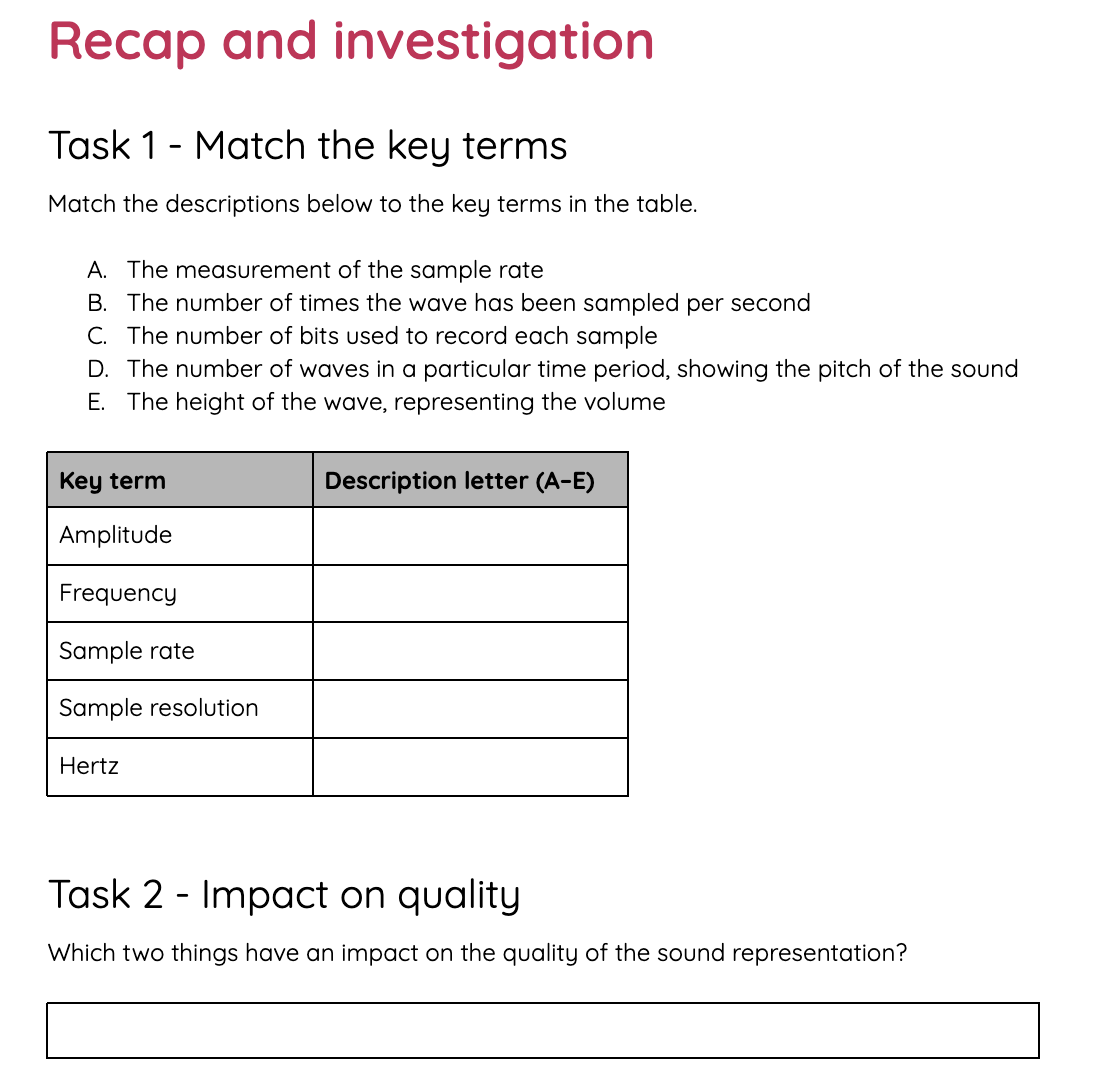 Verwenden Sie das Arbeitsblatt, um einige der wichtigsten Begriffe aus dieser Lektion zu wiederholen und mit Audacity den Klang zu untersuchen.
Plenarsitzung
Die Abtastrate wird in Hertz gemessen.
Wahr
Falsch
Plenarsitzung
Die Abtastrate wird in Hertz gemessen.
Wahr
Falsch
Plenarsitzung
Eine höhere Frequenz führt zu einer niedrigeren Tonhöhe
Wahr
Falsch
Plenarsitzung
Eine höhere Frequenz führt zu einer niedrigeren Tonhöhe
Wahr
Falsch
Das würde zu einer höheren Tonlage führen!
Plenarsitzung
Die Abtastauflösung bezieht sich auf die Anzahl der Bits pro Abtastung.
Wahr
Falsch
Plenarsitzung
Die Abtastauflösung bezieht sich auf die Anzahl der Bits pro Abtastung.
Wahr
Falsch
Plenarsitzung
Die Verringerung der Abtastrate verbessert die Tonqualität
Wahr
Falsch
Plenarsitzung
Die Verringerung der Abtastrate verbessert die Tonqualität
Wahr
Falsch
Das würde die Qualität mindern!
Zusammenfassung
Nächste Lektion
In der nächsten Lektion werden Sie...
Erfahren Sie, wie Sie die Dateigröße von Sounddateien berechnen können
In dieser Lektion werden Sie...
Entdeckt, wie Töne durch binäre Ziffern dargestellt werden